Michigan Radiological Society
(Michigan Radiology Practices)
M﻿iRadiologists
PHYSICIANS ELEVATING CARE, ONE IMAGE AT A TIME
ADVOCACY CAMPAIGN
‍
Overview
MiRadiologists, dedicated to advancing radiology practice in Michigan, developed an online campaign to bolster their advocacy efforts, focusing on influencing key legislative decisions and enhancing their statewide influence.
Goals & Objectives
Establish MiRadiologists as a leading voice in Michigan’s healthcare landscape, leveraging digital platforms including LinkedIn and Meta to educate stakeholders, mobilize support, and drive legislative action.
Target healthcare professionals, policymakers, and stakeholders interested in healthcare policy as well as everyday constituents and key committee members. 
Activate “calls to action” to engage Michigan Radiologists with healthcare policy and their local legislators.
Strategy & Tactics
Generate advocacy-focused website equipped with interactive tools to facilitate direct engagement with legislators on key healthcare polity issues via an action center 
Launch strategic email campaigns to mobilize MiRadiologists’ membership base and legislative network. 
Utilized organic posting strategies on Meta, LinkedIn, and X to amplify MiRadiologists’ messages and foster community engagement. 
Partnered with the Michigan Radiological Society and the American College of Radiology to increase visibility via digital campaign tactics to include Meta and LinkedIn ads
Challenges & Solutions
Establishing a brand: developed logo and mission statement and shared across all online platforms.
Engagement: 
Targeted key legislative districts with critical information regarding bills in front of them 
Encouraged Radiologists and patients in Michigan to engage & boost social media posts
Success Metrics
Paid Ad Campaign
Website Development
Social Media Management
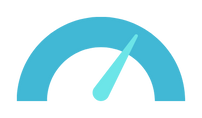 6K
140,978
Feb - Dec 2024
Follower Growth
WEBSITE USERS
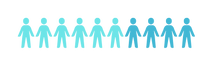 IMPRESSIONS
+62
(LAST 12 MONTHS)
Meta Paid Ad Campaign
miradiologists.com
1.3%
March - April
Email Marketing
X NET FOLLOWER GROWTH
The Facebook ad campaign encouraged specific outreach to legislators aimed to engage decision-makers in key legislative districts. Utilizing Meta's precise targeting capabilities, the campaign delivered messages tailored to promote direct outreach from key legislators' constituents.
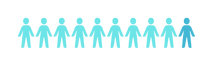 +87
ENGAGEMENT RATE
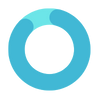 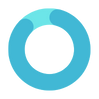 1,326
535
FACEBOOK NET FOLLOWER GROWTH
1,838
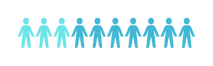 +21
OPENS
OPENS
(MRS MEMBERS)
(MRS MEMBERS)
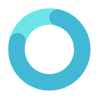 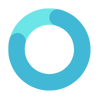 ENGAGEMENTS
LINKEDIN NET FOLLOWER GROWTH
60
7
Op-Ed Placement
26,827
2,135
OPENS
OPENS
(LEGISLATORS)
(LEGISLATORS)
REACH
LINK CLICKS
MARCH 2024
DEC 2024
$1,530
2,201
SPENT
POST ENGAGEMENTS
Targeted placement in a statewide publication, The Detroit News, to boost awareness.
8% CLICK THROUGH RATE (CTR)
detroitnews.com/story
Michigan Radiological Society
(Michigan Radiology Practices)
M﻿iRadiologists
PHYSICIANS ELEVATING CARE, ONE IMAGE AT A TIME
ADVOCACY CAMPAIGN
‍